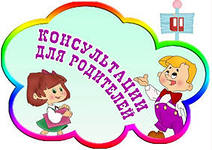 «Плохое поведение».
Что нужно знать родителям.
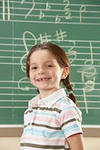 Семилетний ребёнок стал первоклассником. В его жизни  происходят серьезные перемены: изменяется режим дня, увеличиваются физические, психические и эмоциональные нагрузки, появляются новые обязанности.
Большинство детей  в возрасте 7 лет  готовы  к школе:  у них достаточно  развиты память,  внимание,  имеется необходимый словарный запас.  Школа, расширяя кругозор  младших школьников, вводит  их в мир  новых понятий и впечатлений, оказывает  влияние на мировоззрение.
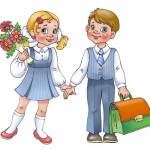 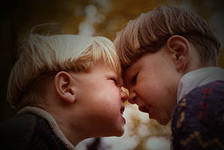 В  начале учёбы  порой отчетливо проявляются дефекты дошкольного воспитания: эгоизм, непослушание, неуважительное отношение к старшим и товарищам, нечестность и т.п.     Родители начинают получать  от учителей  не очень приятные сообщения о том, что у ребёнка неудовлетворительное поведение.
Чего хотят дети, когда они «плохо себя ведут?
Откуда вообще берётся плохое поведение? Причины непослушания ребёнка, мотивы «плохого поведения» следует искать в глубине психики ребёнка. На поверхности кажется, что он «просто не слушается», «просто не хочет понять», а на самом деле причина иная. И, как правило, она эмоциональная, а не рациональная, и она не осознается ни взрослым, ни самим ребенком. Родителям  такие причины надо знать.
Выделяют 5 основных причин нарушения поведения у детей, которые приводят к тому, что ребёнок становится  непослушным, а подчас,  и  неуправляемым.
Причина первая – борьба за внимание. Если ребенок не получает внимания, которое ему так необходимо для нормального развития и эмоционального благополучия, то он находит свой способ его получить: он не слушается.
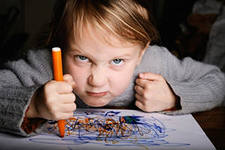 Непослушание – это тоже возможность привлечь к себе внимание.
Причина вторая – борьба за самоутверждение.
Это борьба против  родительской власти и чрезмерной  опёки. Ребенок начинает борьбу с бесконечными  указаниями, замечаниями и опасениям взрослых. В  младшем дошкольном возрасте малыш впервые сказал: «Я сам!»
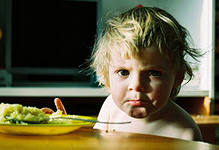 Эта позиция у большинства детей сохраняется надолго, особенно обостряясь в подростковом возрасте.
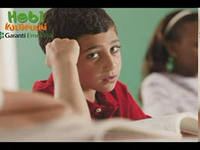 Ребёнок хочет  иметь свое мнение, принимать собственные решения. Это даёт ему возможность  приобретать свой опыт, пусть даже ошибочный. Если родители  постоянно делают замечания, дают советы, критикуют, высказывают преувеличенные  опасения , то ребенок «восстает». Такой ученик с помощью  плохого  поведения  пытается бороться с учителем за власть в классе. Ему нужны зрители. Задача преподавателя привлечь ребячий коллектив на свою сторону. Когда озорник  поймёт, что остался в одиночестве, он успокоится.
Причина третья – желание мщения.
В семье могут быть старшие или младшие братья и сёстры. Если родители сравнивают ребёнка с ними не в его пользу, уделяют больше внимание младшим детям, ребёнок может мстить за это. Причиной мести могут послужить и другие  факторы: унижение друг друга членами семьи; несправедливость родителей и невыполненные ими обещаний;
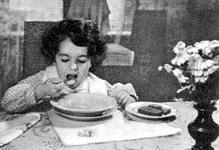 чрезмерное проявление любви взрослых друг к другу и, наоборот, развод родителей, появление в доме новых членов семьи,  или самого ребенка отлучили от семьи (отправили к бабушке с дедушкой) и т.п.
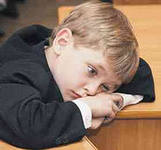 В глубине души ребенок переживает, страдает, а на поверхности - протесты, непослушание. В школе  у такого ребёнка возникает желание отомстить учителю, а может это месть всем женщинам, особенно если мать ведёт асоциальный образ жизни.
Учитель подчас не знает, что делать, у него опускаются руки и возникает желание  произвести ответные действия. Но это означает  биться с учеником на равных. Взрослому человеку так поступать нельзя!
Нужно разобраться, откуда у ребёнка душевная боль. Постараться помочь, а не вступать в борьбу. Просто сказать, но совсем не просто сделать. Учитель  испытывает эмоциональное раздражение, возмущение поведением ученика. Но  в такой ситуации надо иметь здравый ум и не мстить ни в коем случае ребёнку.
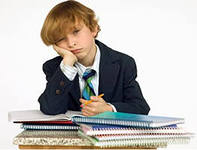 Причина четвертая – потеря веры в собственный успех.
Причинами неверия в собственный успех могут стать учебные неудачи: ученик думает, что у него всё равно ничего не получится. Он сидит тихо на уроке, не мешает, но ничего не делает. Здесь учителю важно не напоминать постоянно о неуспехе. У ребёнка могут  не сложиться взаимоотношения  с одноклассниками  и с учителем,  Нельзя в таких случаях подшучивать над неуспевающим учеником, высказывать остроты, навязывать  советы: «Я бы на твоём месте…», «А вот у Димы…» и т.п.
У ученика может быть  низкая самооценка. В какой-то одной области он испытывает неудачи, и они являются причиной  проблем  в другой.   Например, у ребёнка не сложились отношения в классе, а следствием стала запущенная учеба; в другом случае неуспехи в школе приводят к вызывающему поведению дома.
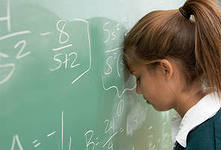 Подобное «смещение неблагополучия» происходит из-за низкой самооценки ребенка. Накопив горький опыт, он теряет уверенность в себе и приходит к выводу: «Нечего стараться, все равно ничего не получится». Это – в душе, а поведением он показывает: «Мне все равно...», «Да, вот такой я плохой...».
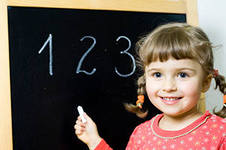 Задача учителя и родителей  - вернуть ученику веру в свои силы, повысить его самооценку. Хвалить даже за маленький успех.  Самый отстающий ученик расцветает, услышав похвалу в свой адрес! Но у него не хватает знаний, чтобы стабильно правильно выполнять задания. Поэтому очень важно, чтобы с первого года учёбы в школе, ребёнок был успешным. У каждого  ученика  есть  способности. Кто-то успешен в точных  науках, а кто-то в  гуманитарных.  Некоторые дети хорошо мастерят руками; другие красиво рисуют или имеют хороший голос. А есть дети просто добрые и воспитанные, но  с учёбой имеющие проблемы.
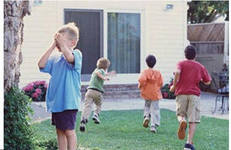 Причина пятая – попытки заручиться поддержкой
(во многом схожа с первой). Если ребенок не получает необходимого внимания в семье, то он находит свой способ получить внимание и поддержку  у друзей. Он допоздна пропадает на улице со своими сверстниками. Несмотря на недовольство и выговоры  родителей, ситуация не улучшается.
Без причины не бывает плохого поведения у ребёнка, только нам, взрослым, подчас некогда докапываться до этих причин.
Как выявить причину непослушания?
Чувства родителей подсказывают ответ на вопрос о том, чего пытается добиться ребенок своим поведением. Когда ребёнок плохо себя ведёт, задайте себе вопрос, что вы чувствуете в этот момент.
Чувство досады, раздражения свидетельствует о том, что ребенок ищет внимания.
Чувство гнева говорит о борьбе ребёнка за самоутверждение.
Если родители чувствуют обиду, ребенок ищет мести.
Чувство беспомощности обычно является сигналом того, что ребенок потерял веру в собственный успех.
Наконец, если родители озабочены или встревожены, вероятнее всего ребёнок ищет поддержки со стороны друзей.
Несколько основных причин «плохого» поведения детей – борьба за внимание, борьба за самоутверждение, месть, потеря веры в собственный успех, попытка заручиться поддержкой друзей – это путеводные нити для родителей в организации поддержки и помощи ребёнку.
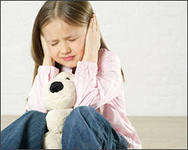 Взрослым следует помнить: всякое серьезное нарушение поведения – это крик о помощи. Своим поведением ребёнок говорит нам: «Мне плохо! Помогите!»   Отсюда следует вывод:  ребенок нуждается в помощи, а не в критике или в  наказаниях.
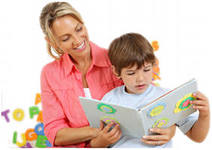 Естественно, дети проделывают всё это не сознательно; как правило, досаждая взрослым своим плохим поведением, они не отдают себе отчёт в том, чего они пытаются добиться.
Если научиться определять причину нарушения поведения, то можно конструктивно построить общение с ребёнком, изменив способы общения с ним. И  не на один раз, а на всё время, действуя при этом приемлемыми способами.
Интернет-ресурсы.
http://www.parentsvesti.pz6.ru/index.php?option=com_content&view=article&id=220:2011-10-08-07-03-45&catid=44:2011-09-26-07-40-11&Itemid=94
http://www.shkolnik.domlad18.com/motivy-ploxogo-povedeniya-uchenikov/